Interesenti laipni gaidīti:

Latvijas Augu aizsardzības pētniecības centra 
organizētajās Dārza dienās, 
kur tiks runāts par aktuālām tēmām ābeļu dārzos.

12.augustā, plkst. 11.00 - z/s Mucenieki, Jaunlutriņu pag., Saldus nov., L.Rezgale 
Sīkāka informācija (LAAPC):28337691 - Laura Ozoliņa-Pole
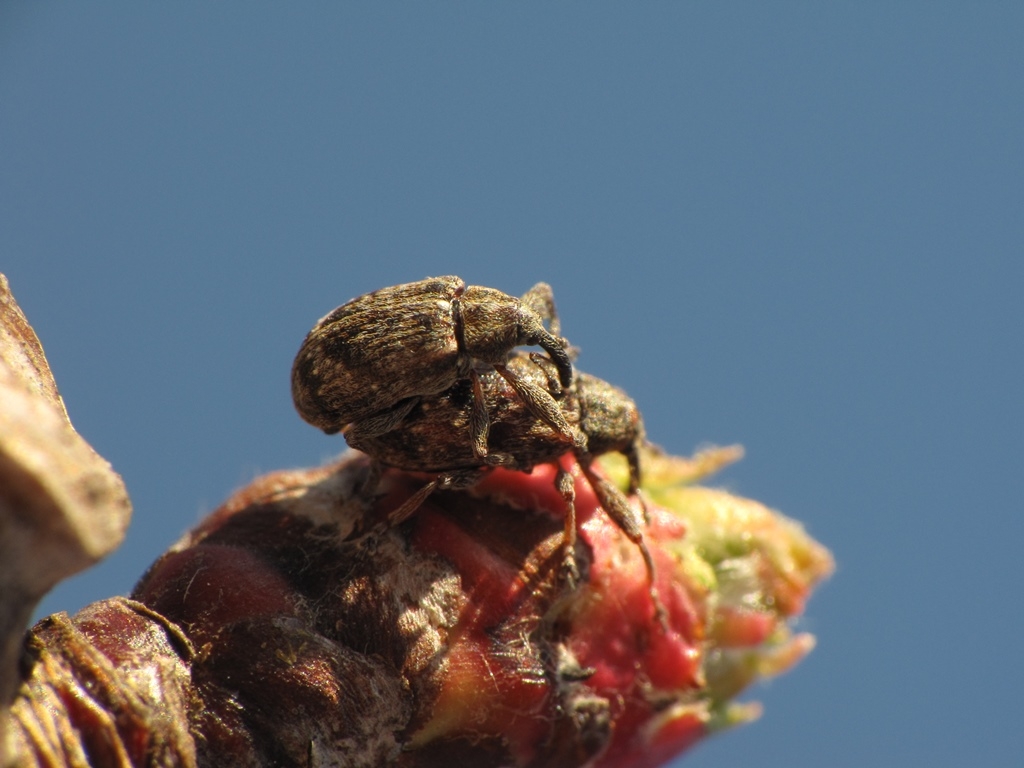 Foto: B. Ralle